Классный час:
Мы родом не из детства -
из войны
В тот далекий летний день 22 июня 1941 года люди занимались обычными для себя делами. Школьники готовились к выпускному вечеру. Дети играли, они даже не подозревали, что всё это скоро кончится и на устах будет только одно слово-война. У целого поколения, рожденного с 1928 по 1945 год, украли детство.
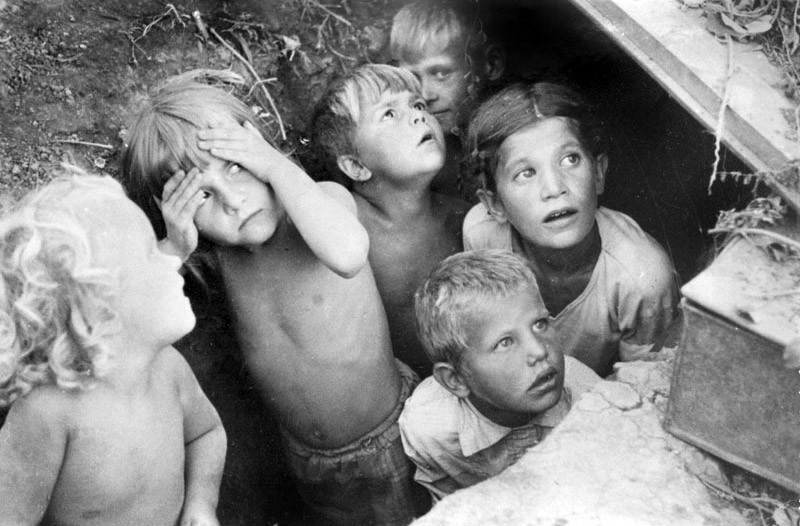 Дети прячутся от налёта
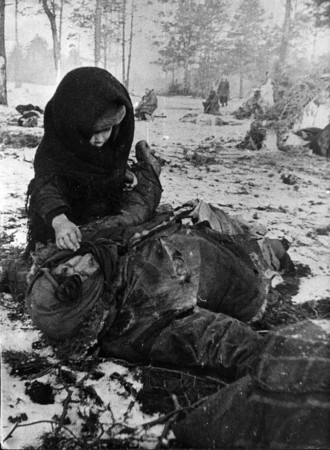 Дети в один миг теряли своих родных!
Иногда напуганные малыши по нескольку дней сидели рядом с холодными телами погибших матерей, ожидая решения своей участи. В лучшем случае их ждал советский детдом, в худшем – в фашистские застенки.
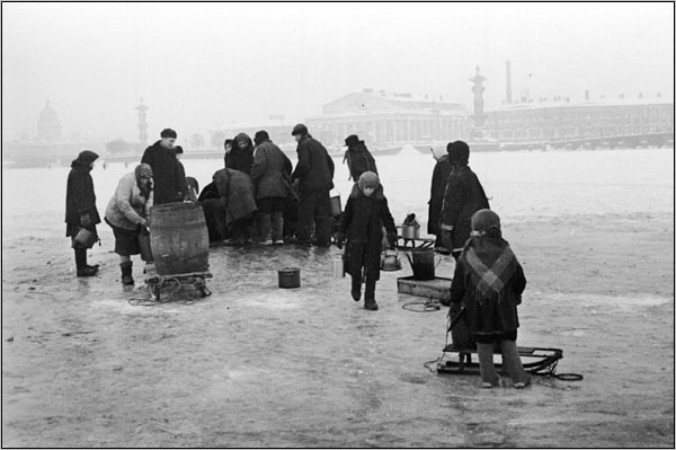 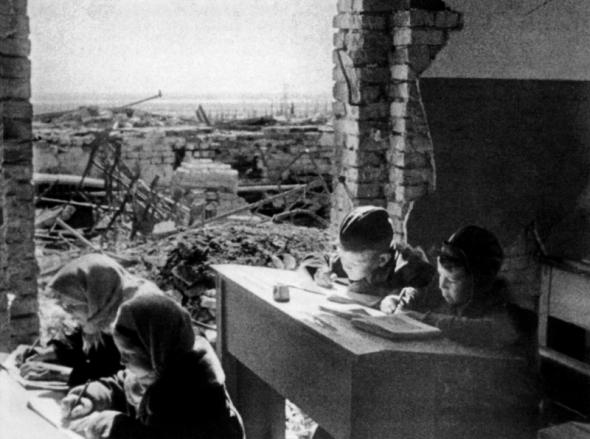 Дети блокадного Ленинграда росли, работали и учились под разрывы бомб и снарядов, в условиях холода и голода.
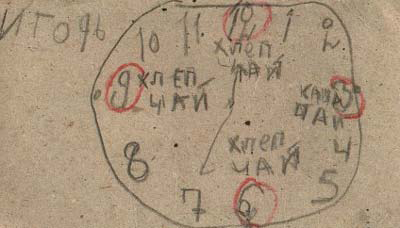 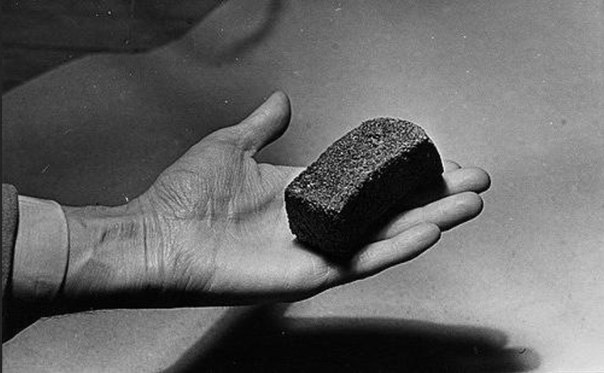 Лишь   три процента  жизней унесли  бомбежки и артобстрелы. 97 процентов  жителей  блокадного города погибли от голода.
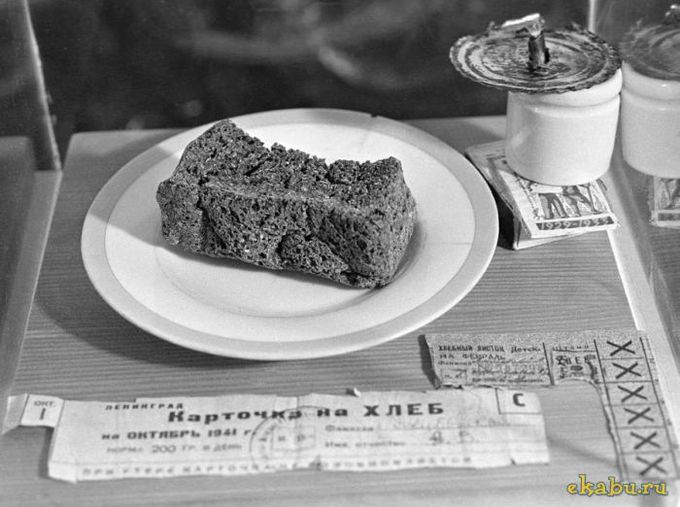 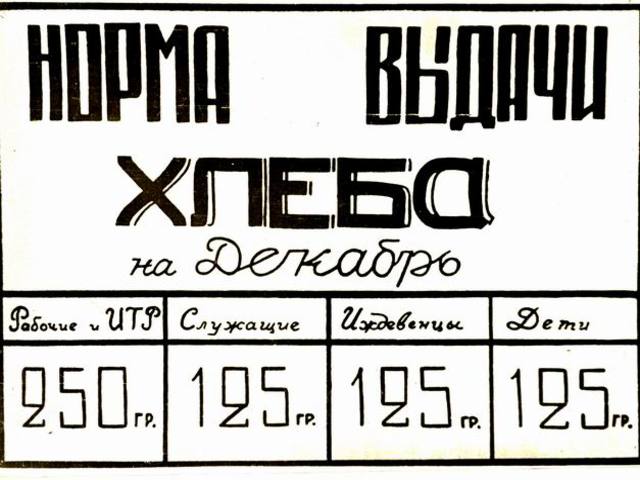 В фашистских концлагерях содержалось более 20 миллионов человек из 30 стран мира.12 миллионов не дожили до освобождения, среди них около 2 миллионов детей…
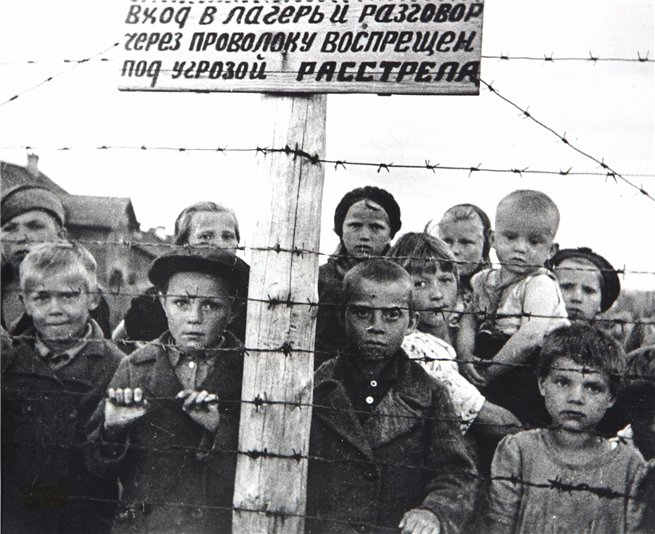 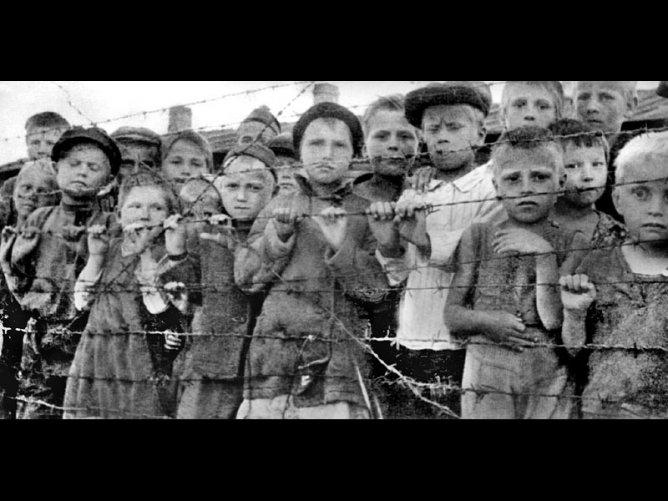 Дети для Победы
С первых дней войны у детей было огромное желание хоть чем-нибудь помочь фронту. В тылу дети изо всех сил помогали взрослым во всех делах: участвовали в противовоздушной обороне – дежурили на крышах домов во время вражеских налетов, строили оборонительные укрепления, собирали черный и цветной металлолом, лекарственные растения, участвовали в сборе вещей для Красной Армии, работали на воскресниках.
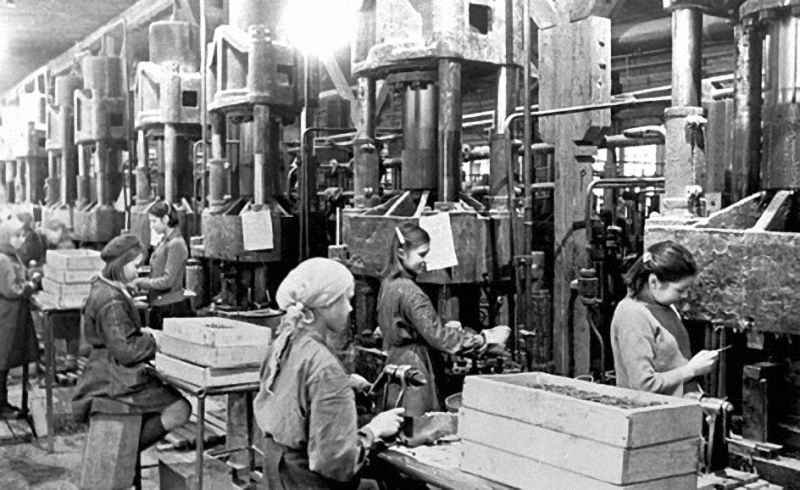 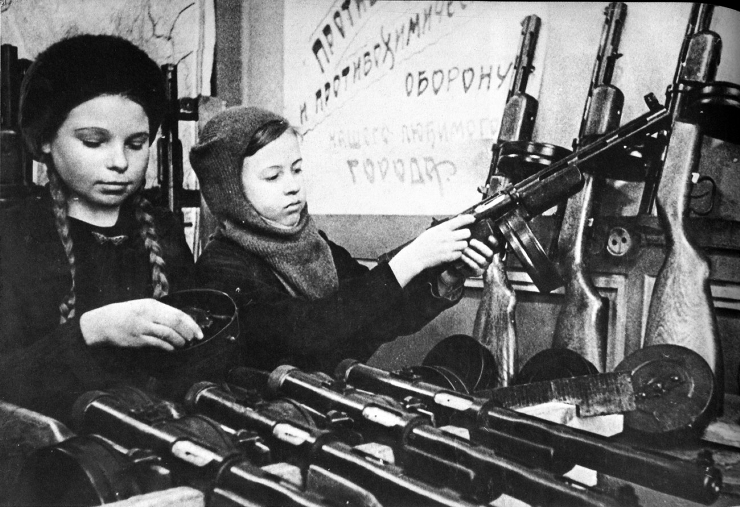 Девочки и мальчики вставали к заводским станкам, заменяя погибших или ушедших на фронт взрослых.
. В 12-15 лет дети   изготавливали  детали для пулеметов, автоматов, артиллерийских снарядов.
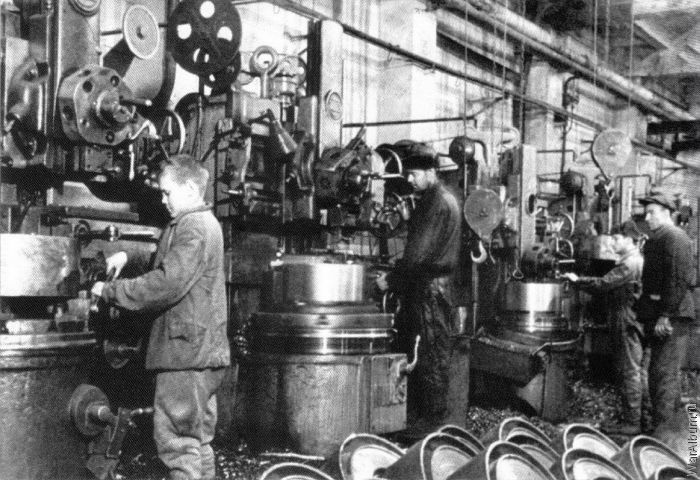 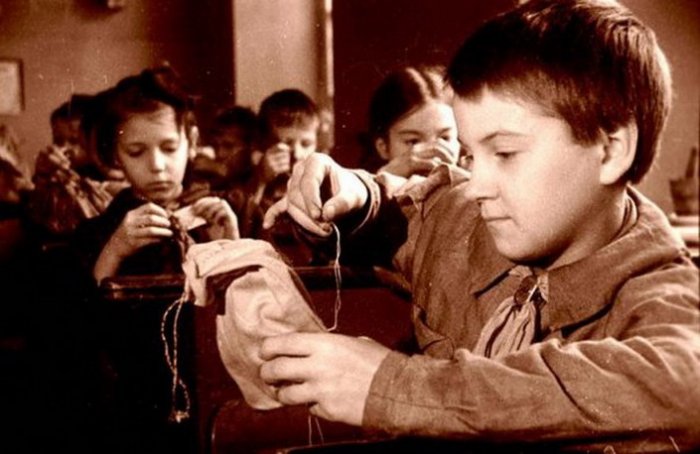 Сколько будет длиться рабочий день  – никто не считал.
В школьных пошивочных мастерских дети шили для армии белье, гимнастерки. Девочки вязали теплые вещи для фронта: варежки, носки, шарфы, шили кисеты для табака.
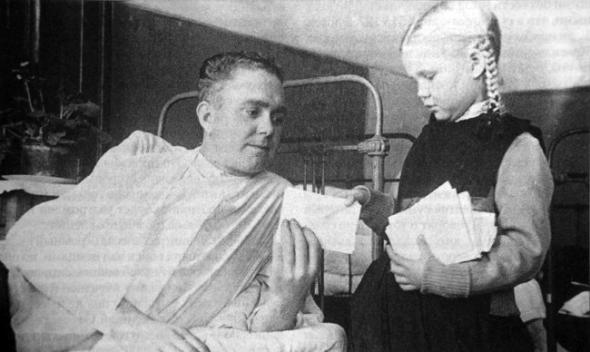 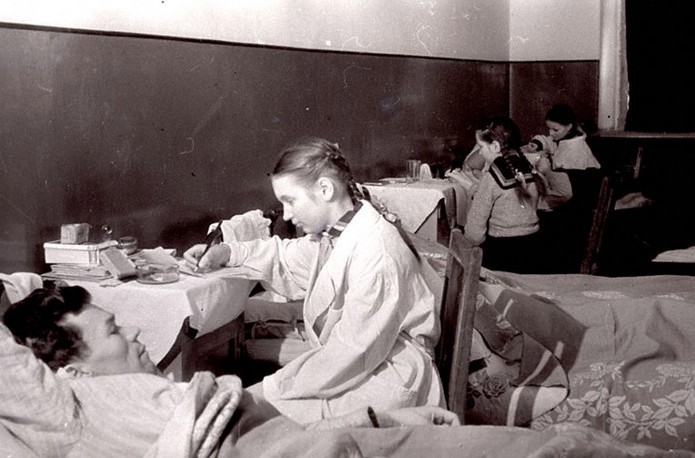 Школьники  приходили в госпиталь к раненым.
Они убирали в палатах, кормили тяжелораненных.  Пели им  песни, читали стихи, писали письма под диктовку. Заготавливали для госпиталя дрова.
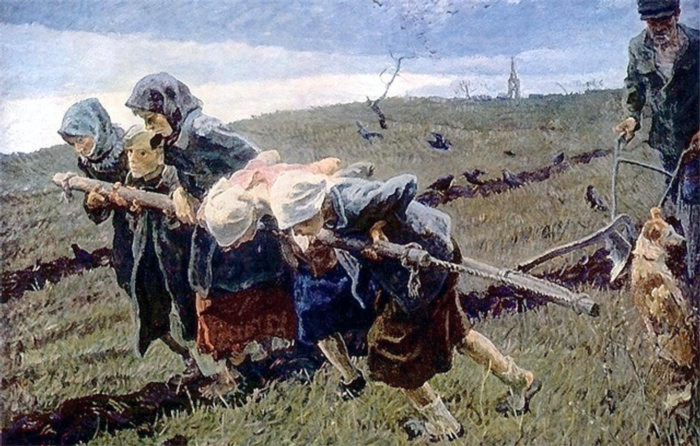 Работали в сельском хозяйстве
Дети - Герои
Один немецкий солдат записал в своем дневнике : «Мы никогда не победим русских, потому что даже дети у них сражаются и погибают как герои»
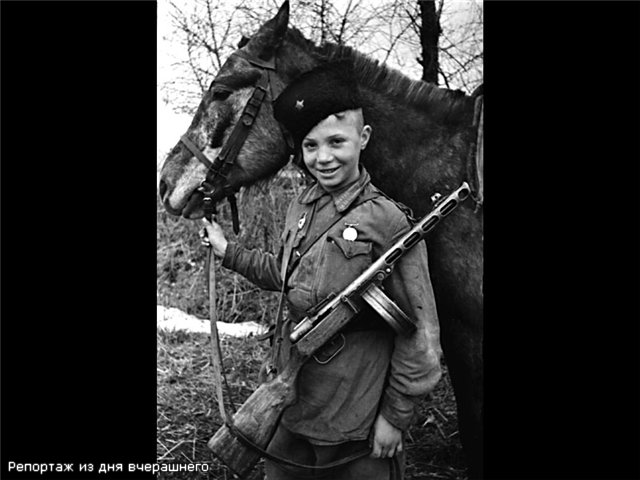 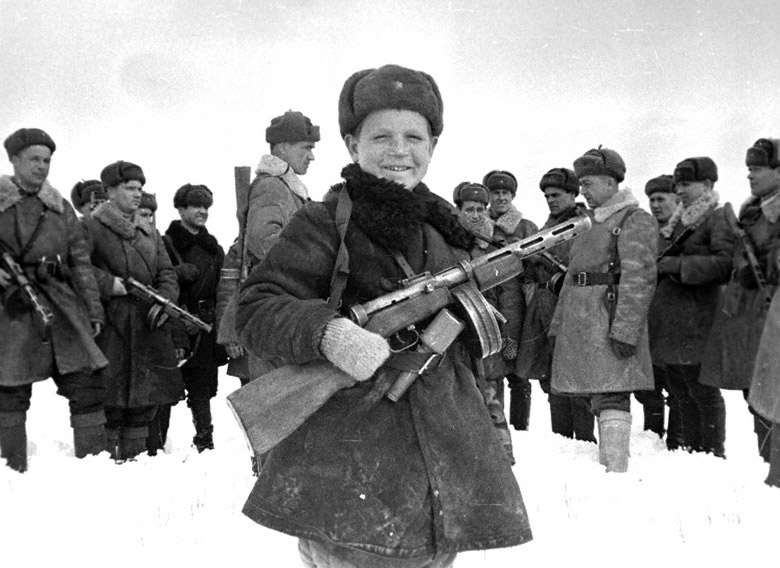 Сотни тысяч мальчишек и девчонок в годы Великой Отечественной шли в военкоматы, прибавляли себе год-два и уходили защищать Родину, многие погибали за нее.
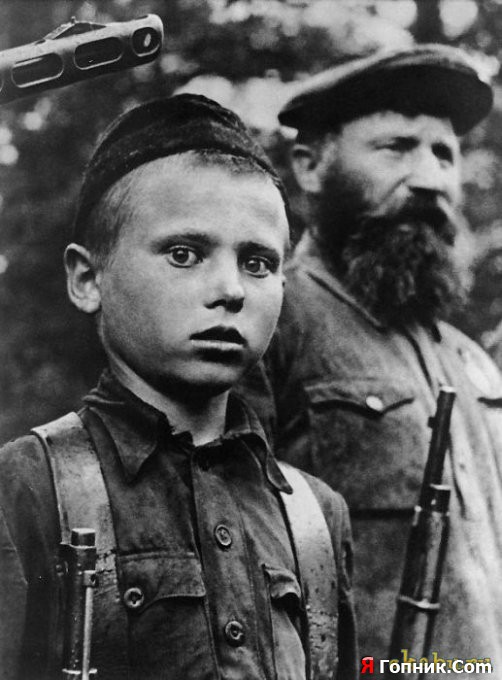 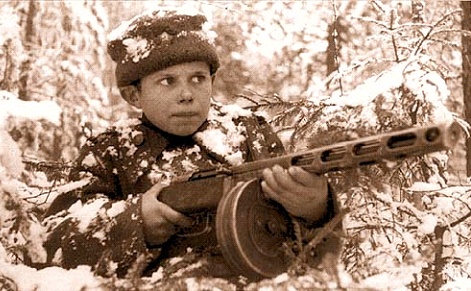 Дети воевали наравне со взрослыми и в действующей армии, и в партизанских отрядах..
Детям, пережившим ту войну,Поклониться нужно до земли!В поле, в оккупации, в плену,Продержались, выжили, смогли!
Юным героям войны
Мальчишки-девчонки военной страны!Мы вам до земли поклониться должны:Вы бились с врагом в тех кровавых боях,Вы смены стояли в холодных цехах,Вы в поле работали за четверых,Вы ждали, молились за ваших родных,Вы тылом надежным были отцам,Опорой вы стали своим матерям,Вы мстили за павших, вставая с ружьем,Вы шли в рукопашный за поруганный дом, Вы связь обеспечивали для партизан,Вам ангел победы в руки был дан.И кто-то из вас не вернулся домой,А кто-то сейчас, слава Богу, живой.Девчонки-мальчишки великой страны!Мы вам до земли поклониться должны!